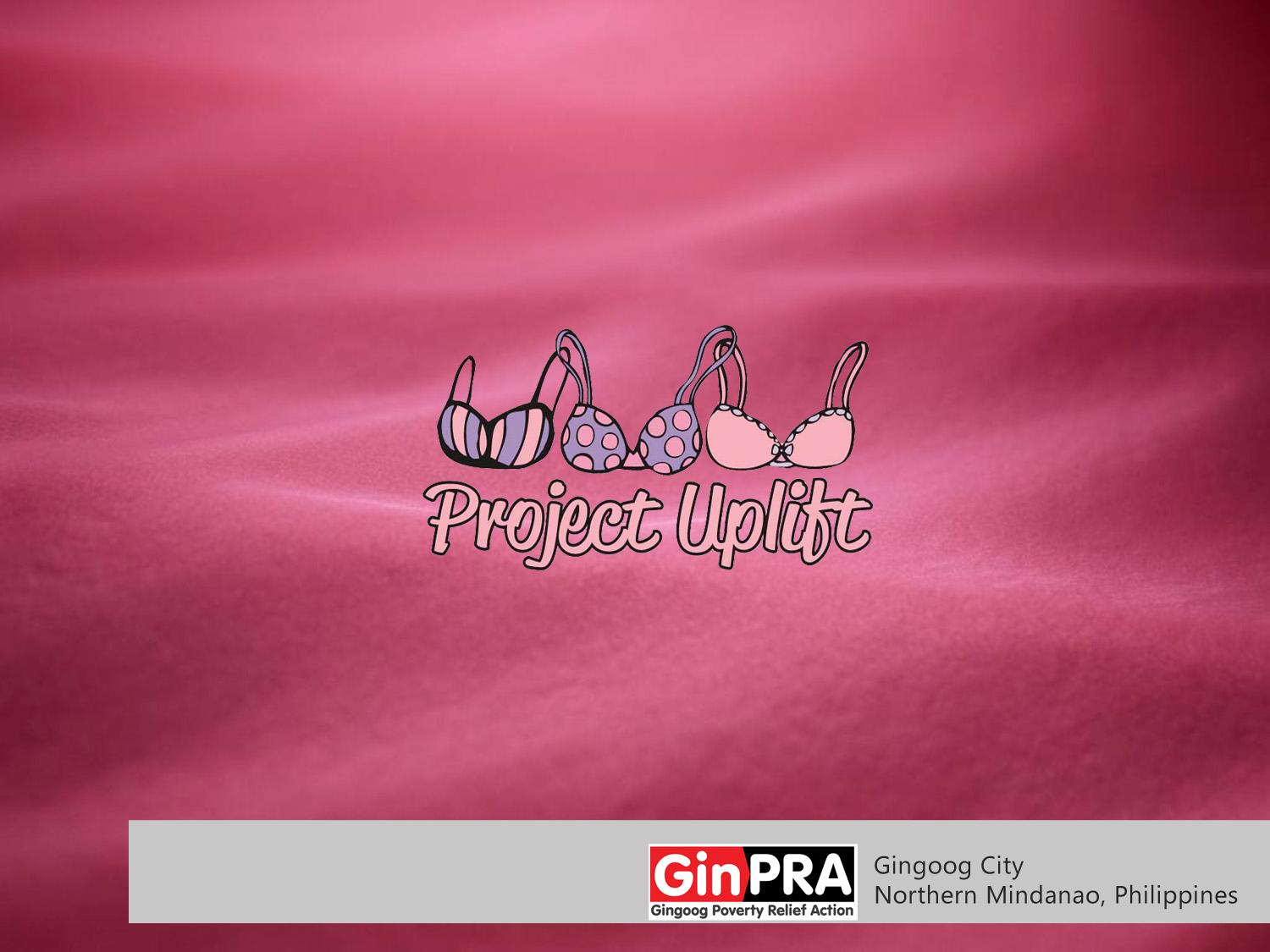 Contact Person(s): ROBERTO E. JOMEN III - rejomen@gmail.comJUVELYN L. JOMEN       - juvielagamonjomen@gmail.com
GinPRA is a partner of Rotary Burwood Australia directly coordinating with PP Walter Bock, OAM and PP Peter Hamer on the distribution of the DIK goods in Gingoog City – Northern Mindanao, Philippines. 

	We are a group of young individuals who voluntarily  facilitated the unloading, storing, sorting and distribution of DIK goods to respective beneficiaries.

	Apart from the disaster relief goods, the hospital and school equipment, we have already distributed thousands of bras to the less fortunate women in the mountain villages of Gingoog; and to the victims of the calamities like typhoon Sendong that hit Cagayan de Oro in 2011, victims of typhoon Pablo that hit Davao Oriental in 2012, and to  the victims of typhoon Yolanda that recently hit Tacloban and other areas in Visayas. This program benefited around 6 thousand women with minimum of 4 bras each woman.

	This project greatly helps women who cannot afford to buy and have descent bras due to the very expensive bras available in the market. With the continuing increase of commodities today, and very low income earned by majority of the families here, to buy a bra would be the last priority.

	In behalf of the beneficiaries, we sincerely thanks Project Uplift. We are looking forward for a continuing partnership to bring your aid to those who are in need.
SORTING & PACKING
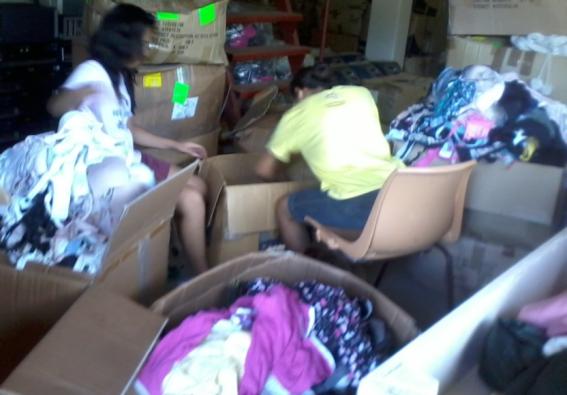 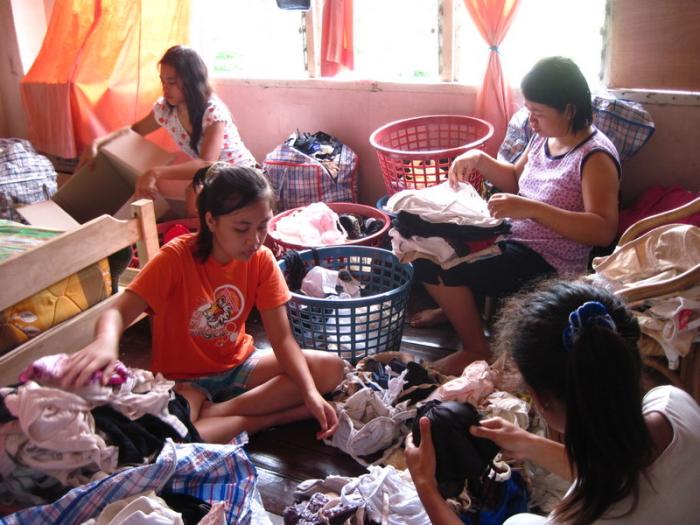 Young volunteers sorting and segregating the bras according to its quality and sizes making them ready for packing and distribution.
SORTING & PACKING
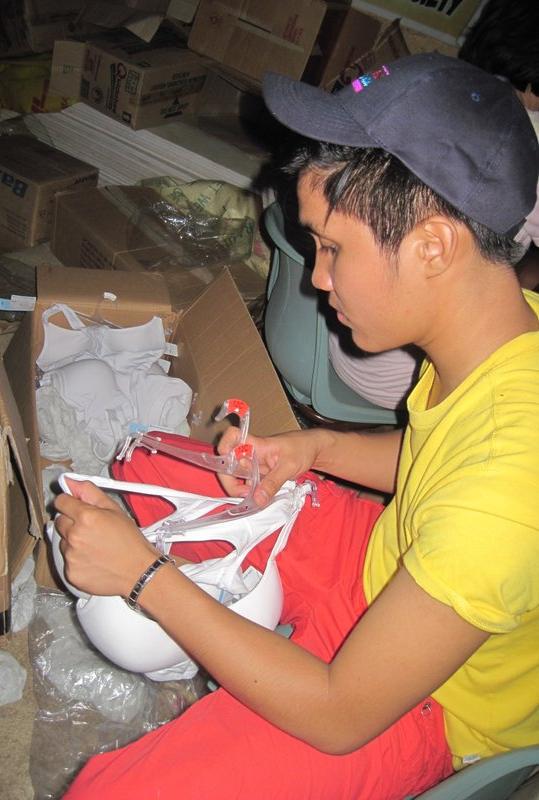 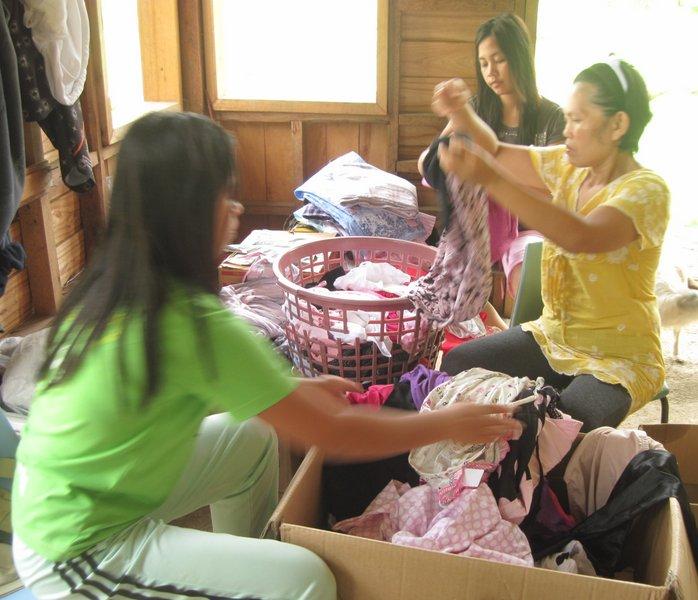 SORTING & PACKING
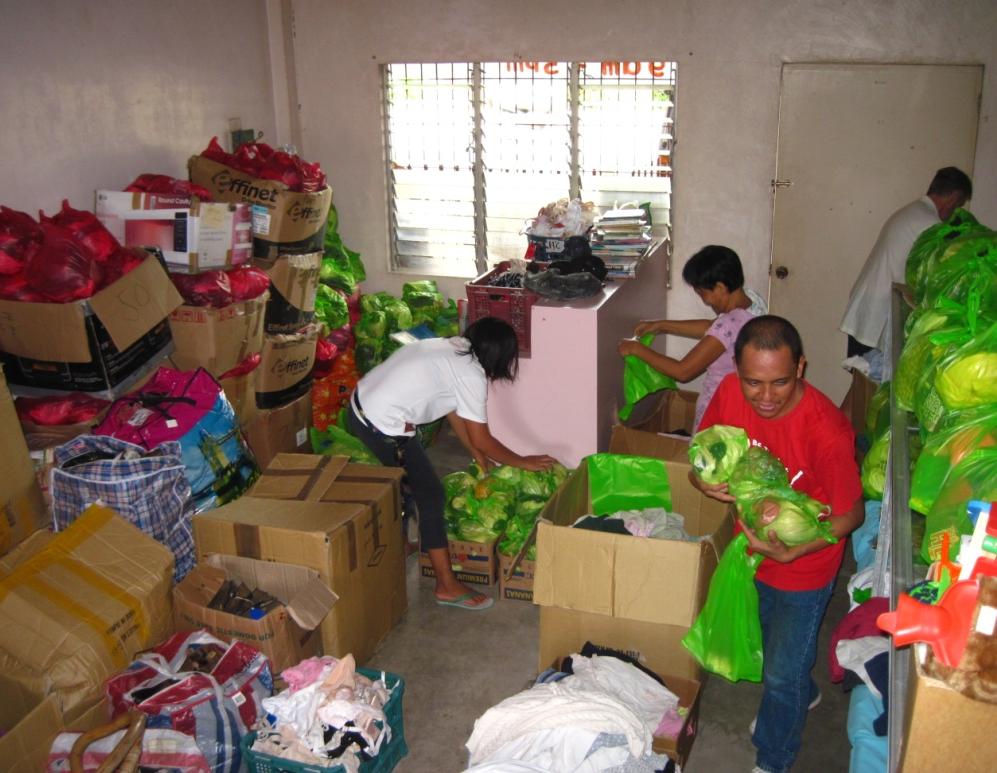 SORTING & PACKING
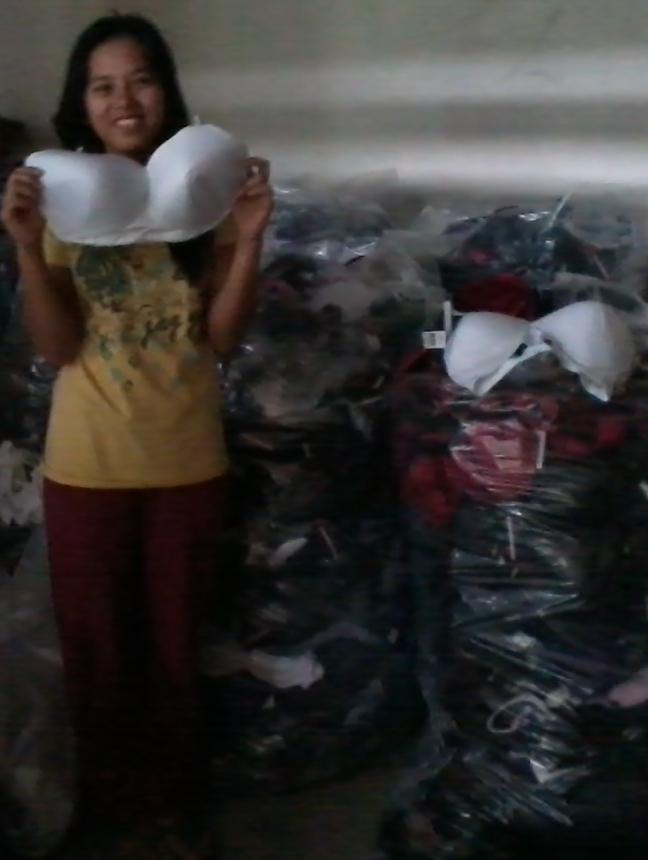 DISTRIBUTION – Gingoog Mountain Villages
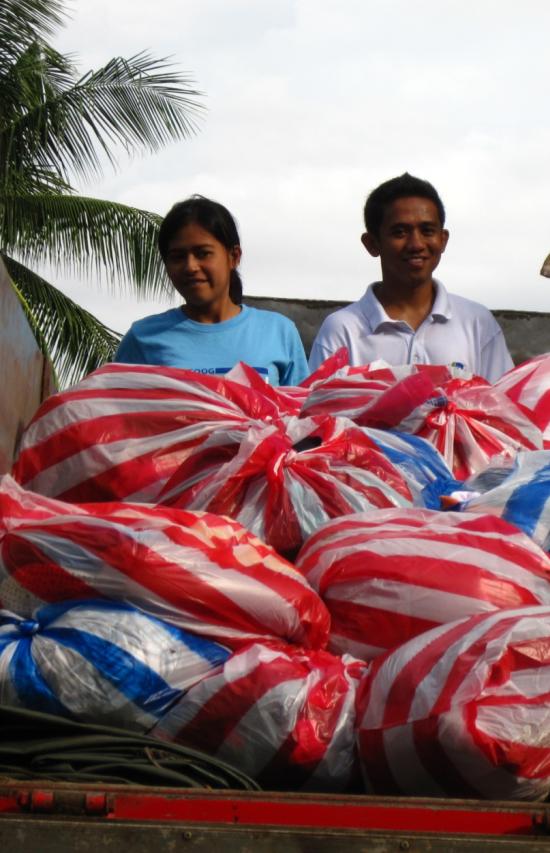 DISTRIBUTION – Gingoog Mountain Villages
DISTRIBUTION – Gingoog Mountain Villages
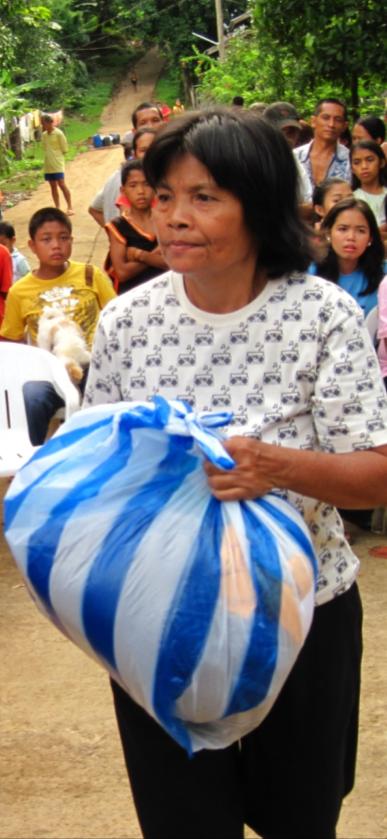 DISTRIBUTION – Gingoog Mountain Villages
DISTRIBUTION – Gingoog Mountain Villages
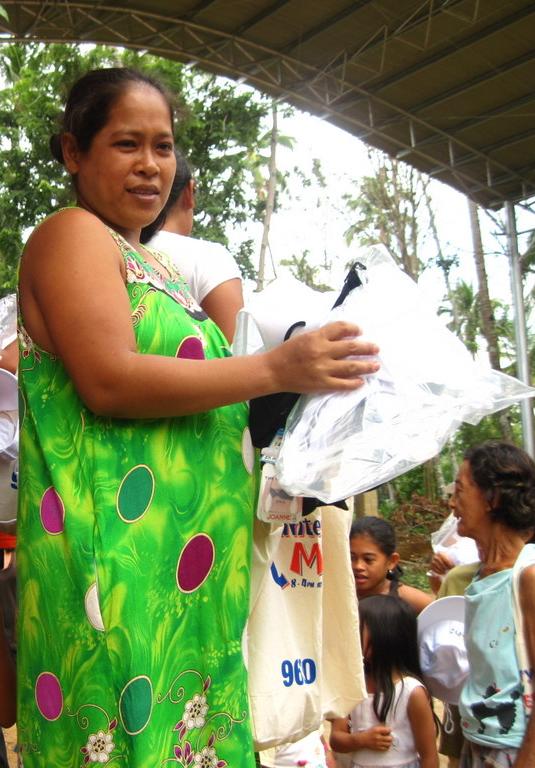 DISTRIBUTION – Gingoog Mountain Villages
DISTRIBUTION – Gingoog Mountain Villages
DISTRIBUTION – Gingoog Mountain Villages
DISTRIBUTION – Gingoog Mountain Villages
DISTRIBUTION – Gingoog Mountain Villages
DISTRIBUTION – Gingoog Mountain Villages
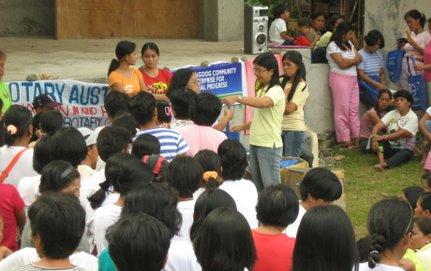 DISTRIBUTION – Gingoog Mountain Villages
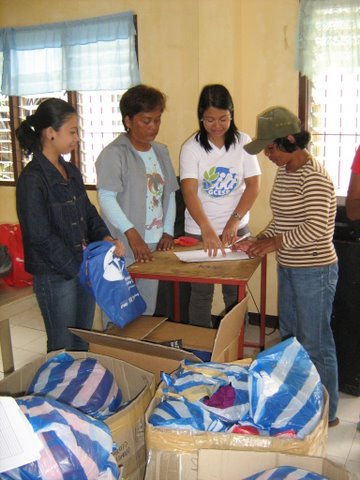 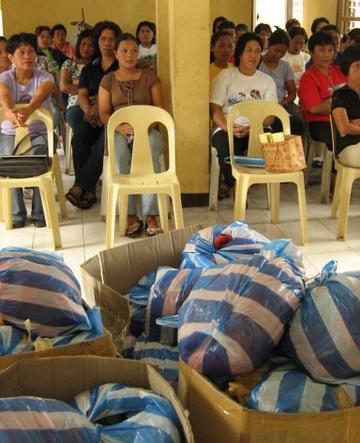 DISTRIBUTION – Gingoog Mountain Villages
DISTRIBUTION – Gingoog Mountain Villages
DISTRIBUTION – Gingoog Mountain Villages
DISTRIBUTION – Gingoog Mountain Villages
DISTRIBUTION – Gingoog Mountain Villages
Along with the bras distributed were t-shirts, magazine, and bag.
DISTRIBUTION TYPHOON WASHI VICTIMS  - CAGAYAN DE ORO CITY
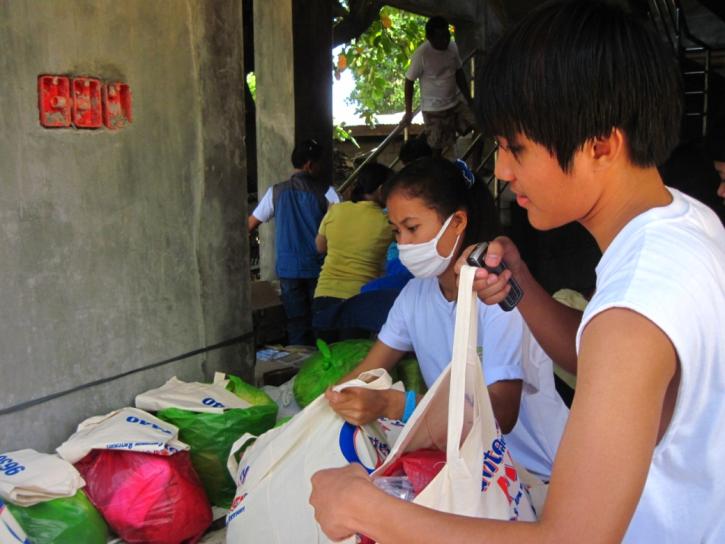 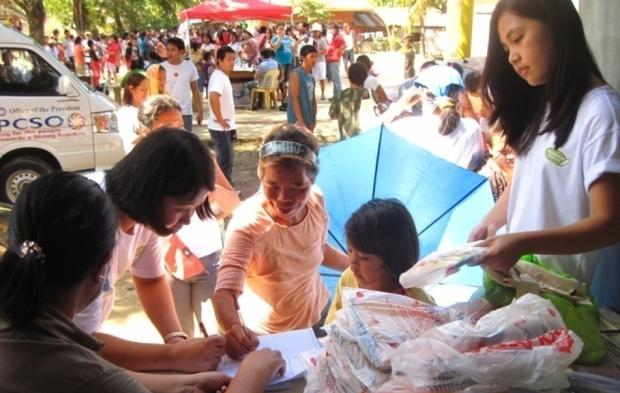 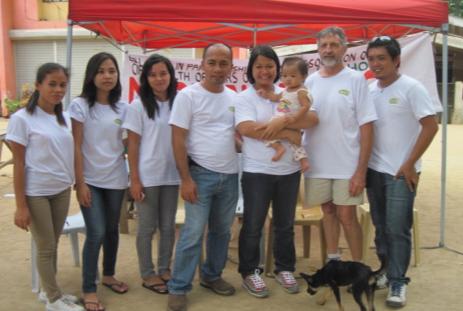 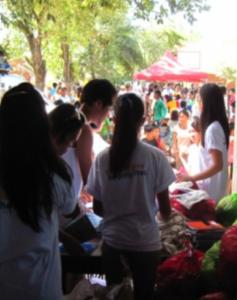 DISTRIBUTION TYPHOON WASHI VICTIMS  - CAGAYAN DE ORO CITY
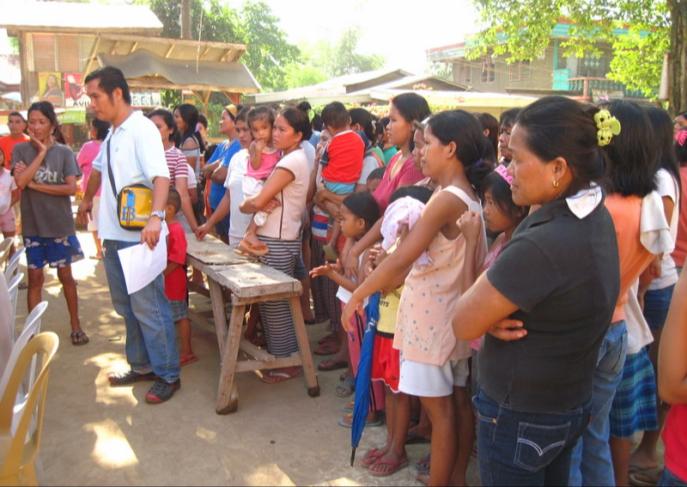 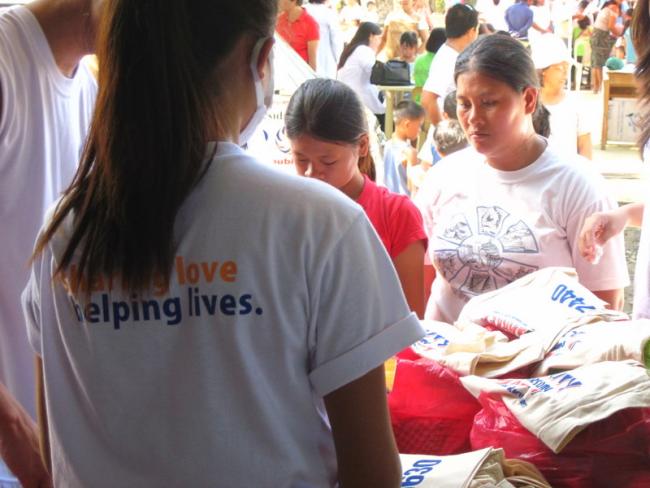 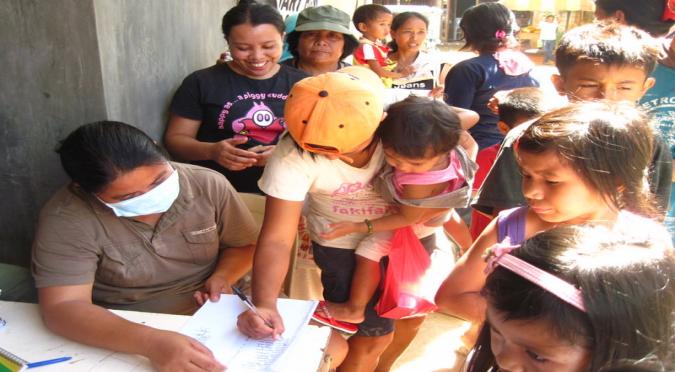 DISTRIBUTION TYPHOON BOPHA VICTIMS - DAVAO ORIENTAL
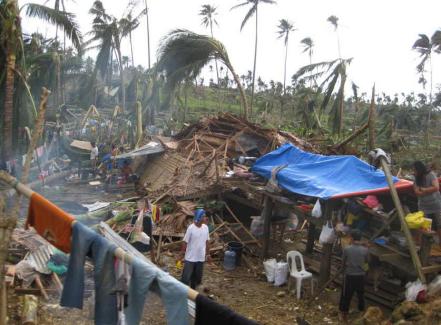 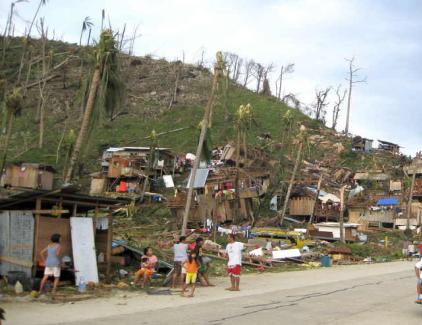 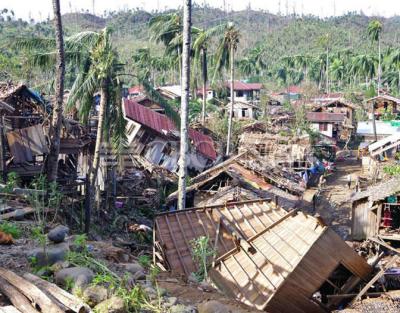 DISTRIBUTION TYPHOON BOPHA VICTIMS - DAVAO ORIENTAL
DISTRIBUTION TYPHOON BOPHA VICTIMS - DAVAO ORIENTAL
DISTRIBUTION TYPHOON BOPHA VICTIMS - DAVAO ORIENTAL
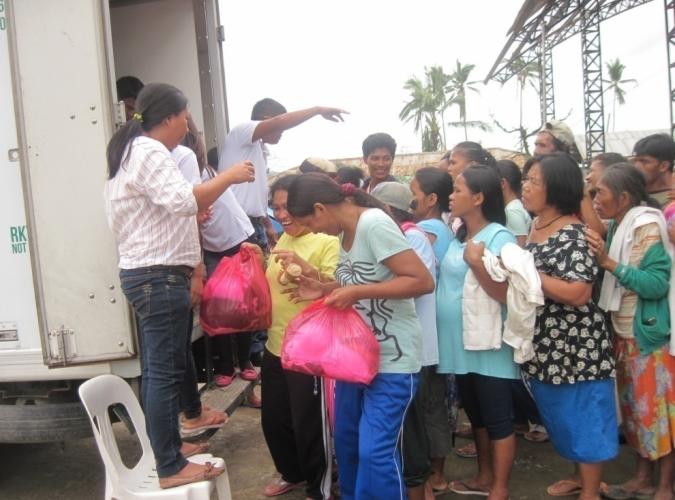 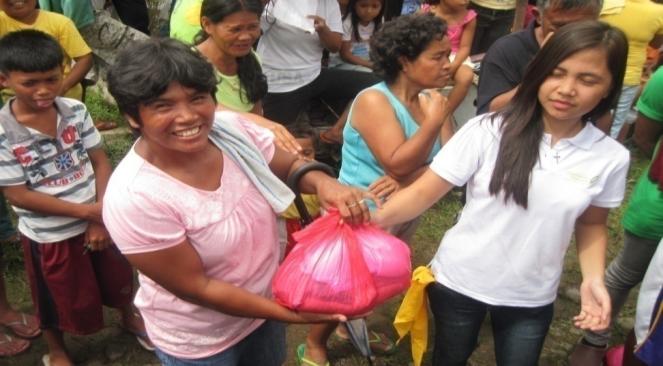 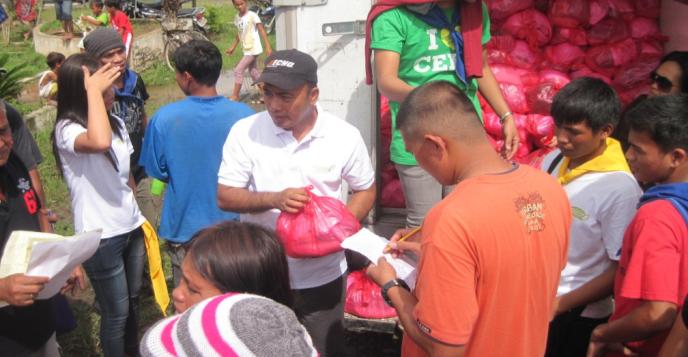 DISTRIBUTION TYPHOON BOPHA VICTIMS - DAVAO ORIENTAL
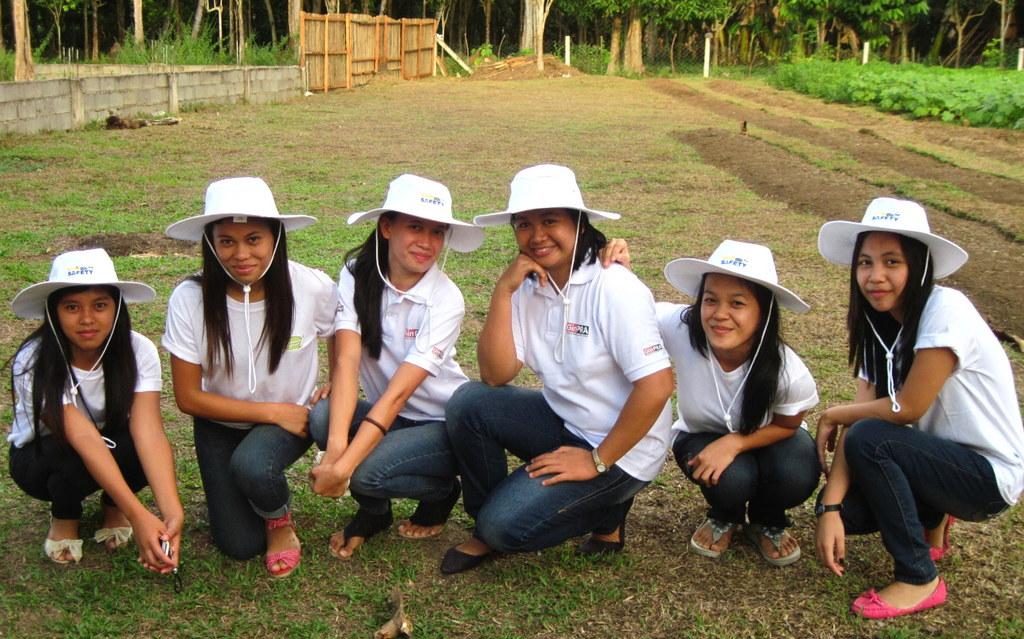 Our warm regards to the Project Uplift Administrators.

Thank You!